2020
BUSINESS REPORT
汇报人：xiazaii
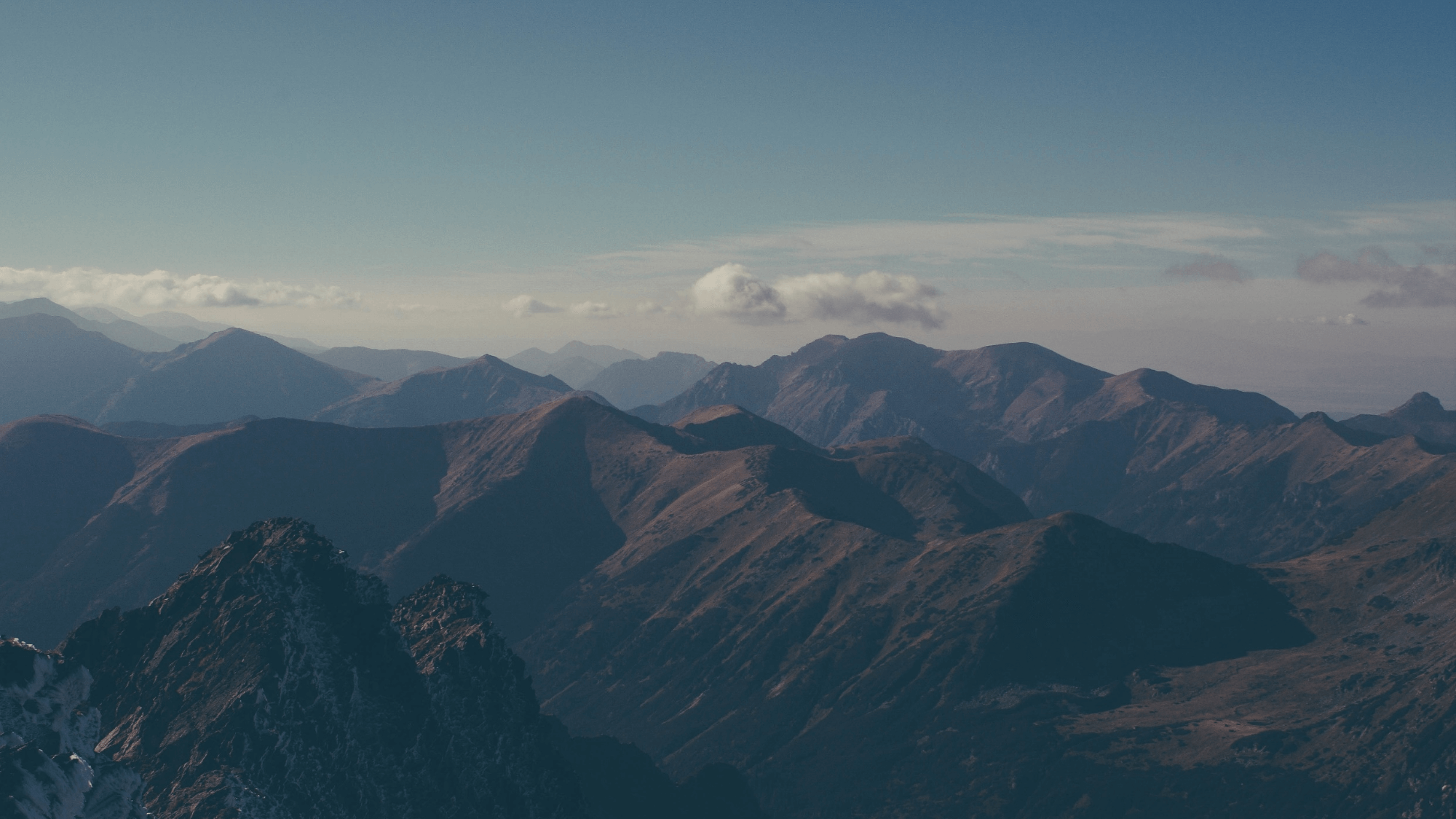 PART FOUR
PART THREE
PART TWO
目 录
CONTENS
PART ONE
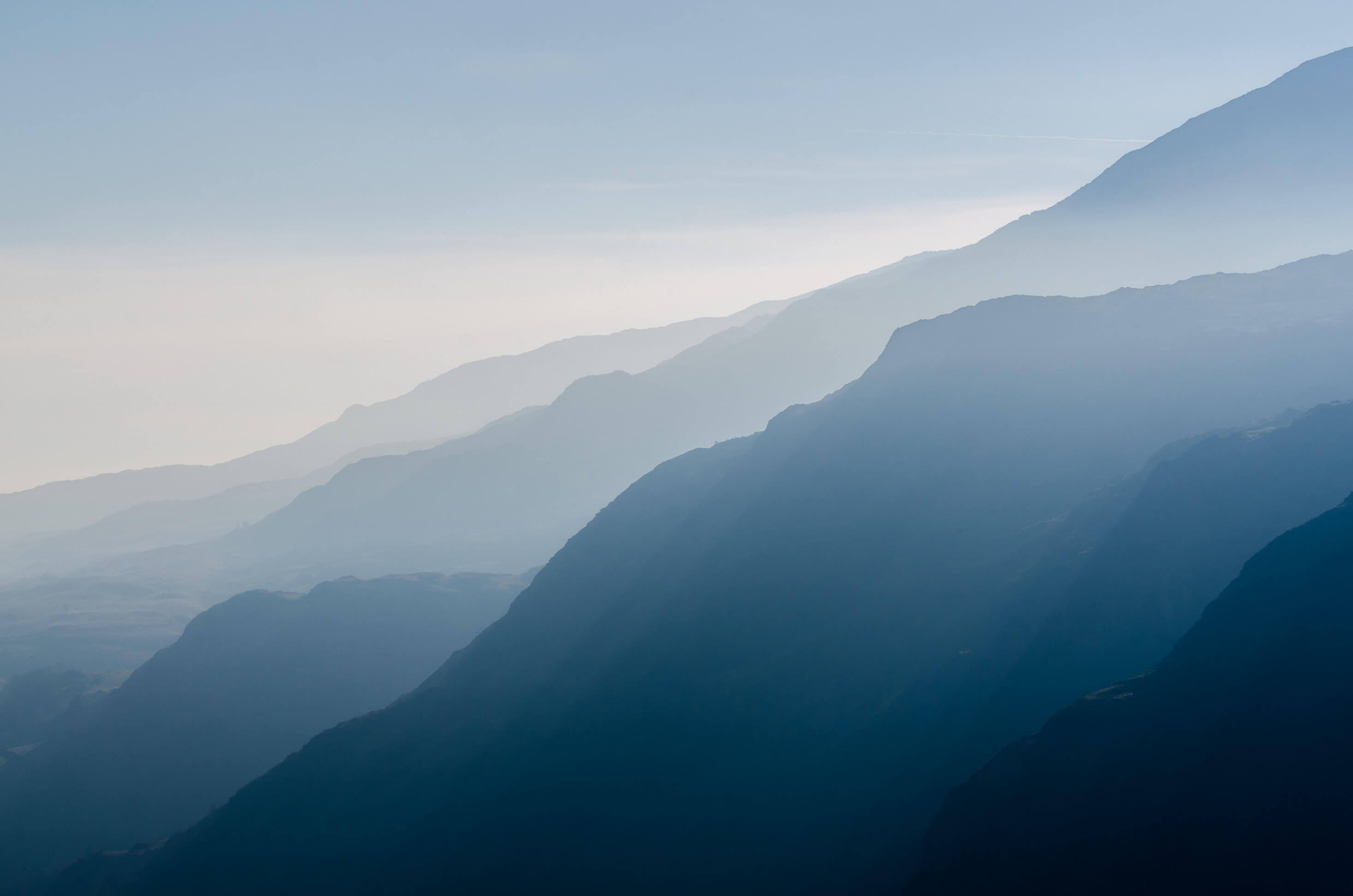 Someday, when we are no longer teachers, but the representatives of the world’s largest educational service cooperation, you may finally show us the respect we deserve, we won’t have to rely on lawsuit to communicate with each other .
01
PART ONE
YOUR POINT
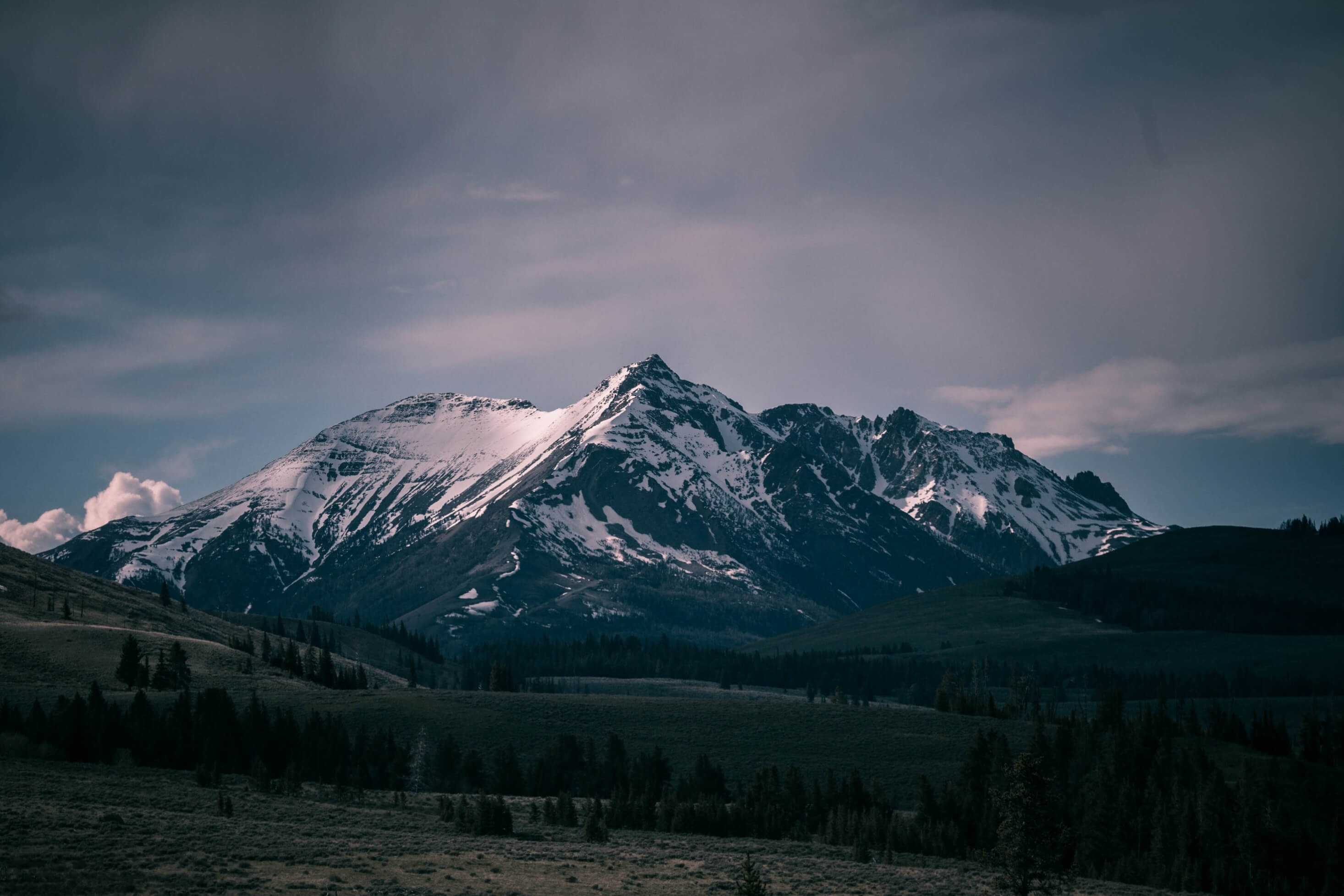 01
03
02
Click Here
Click Here
Click Here
Click Here
04
Someday, when we are no longer teachers, but the representatives of the world’s largest educational service cooperation, you may finally show us the respect we deserve, we won’t have to rely on lawsuit to communicate with each other .
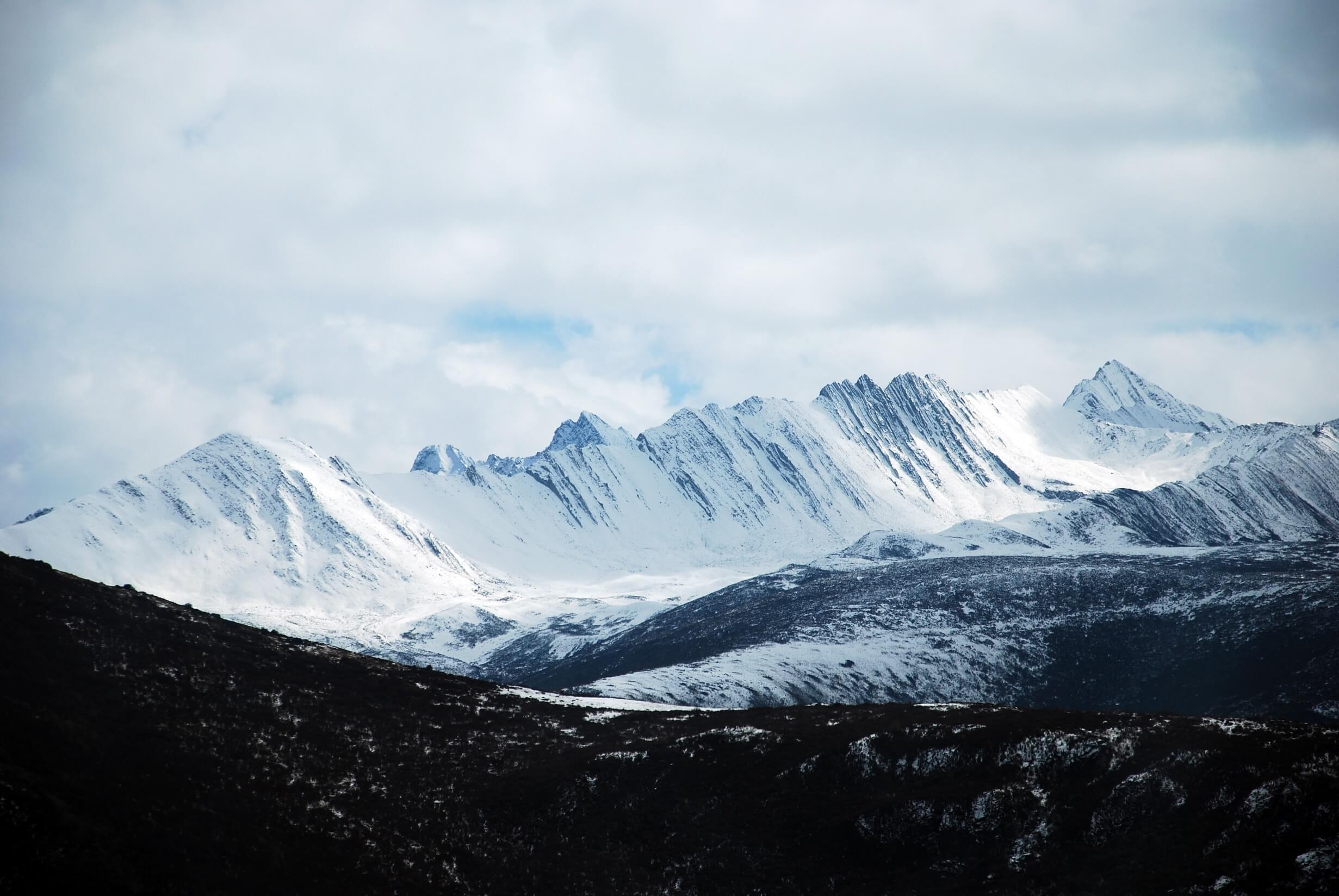 Click Here Add Your Point
Click Here
Someday, when we are no longer teachers, but the representative of the world’s largest educational service cooperation, you may finally show us the respect we deserve.
Click Here
Someday, when we are no longer teachers, but the representative of the world’s largest educational service cooperation, you may finally show us the respect we deserve.
Click Here
Someday, when we are no longer teachers, but the representative of the world’s largest educational service cooperation, you may finally show us the respect we deserve.
Click Here Add Your Point
Someday, when we are no longer teachers, but the representatives of the world’s largest educational service cooperation, you may finally show us the respect we deserve, we won’t have to rely on lawsuit to communicate with each other .
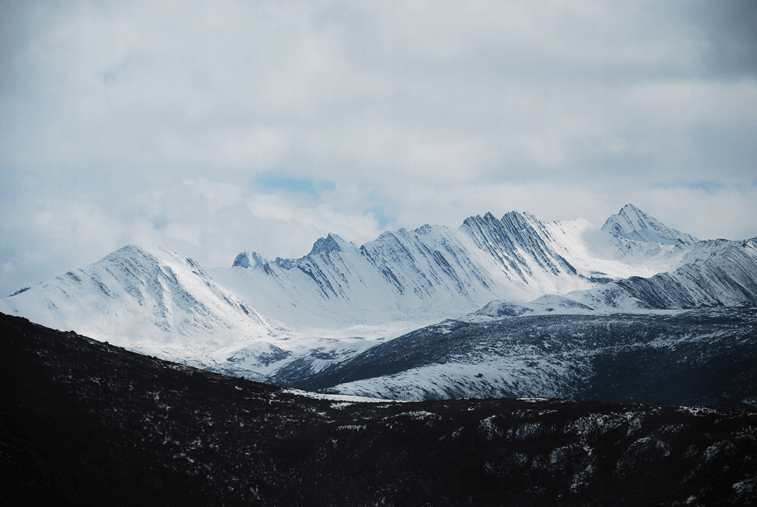 Click Here
Someday, when we are no longer teachers, but the representative of the world’s largest educational service cooperation, you may finally show us the respect we deserve.
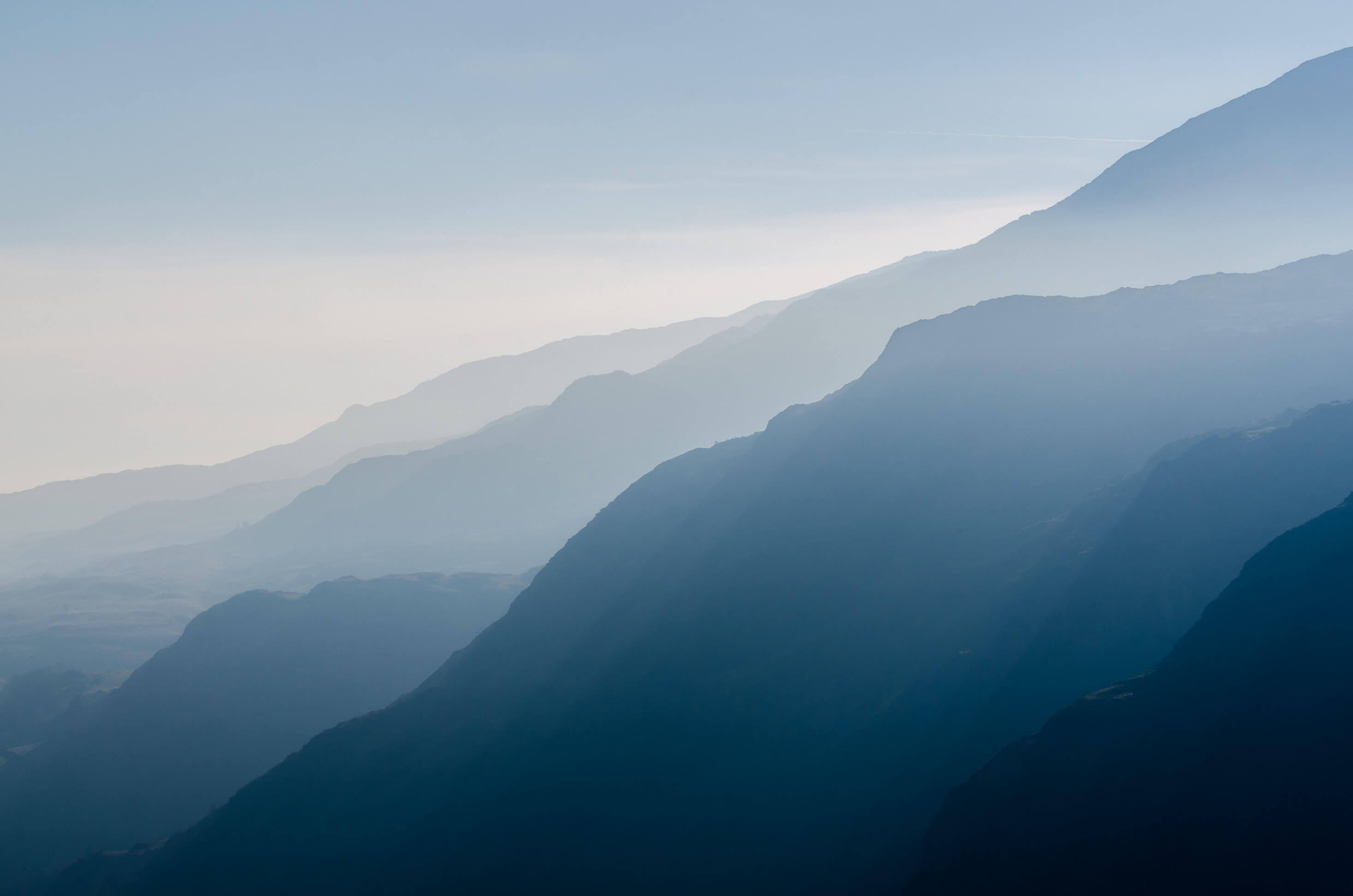 Someday, when we are no longer teachers, but the representatives of the world’s largest educational service cooperation, you may finally show us the respect we deserve, we won’t have to rely on lawsuit to communicate with each other .
02
PART ONE
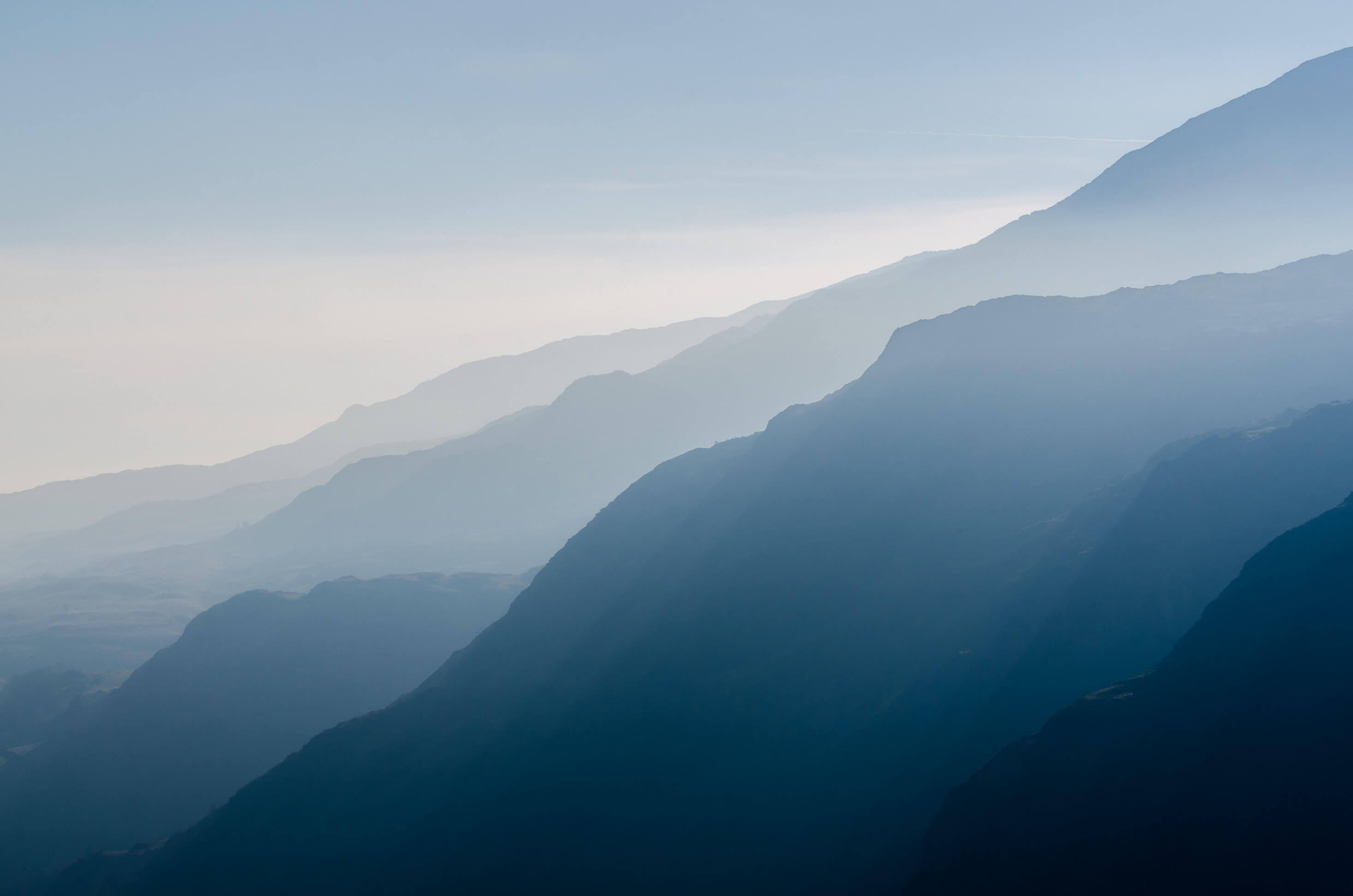 Click Here Add Your Point
Click Here
Someday, when we are no longer teachers, but the representative of the world’s largest educational service cooperation, you may finally show us the respect we deserve.
Click Here
Now, I am standing here, terrified even as we speak, but as my friend once said, some things are so important that they force us to overcome our fears.
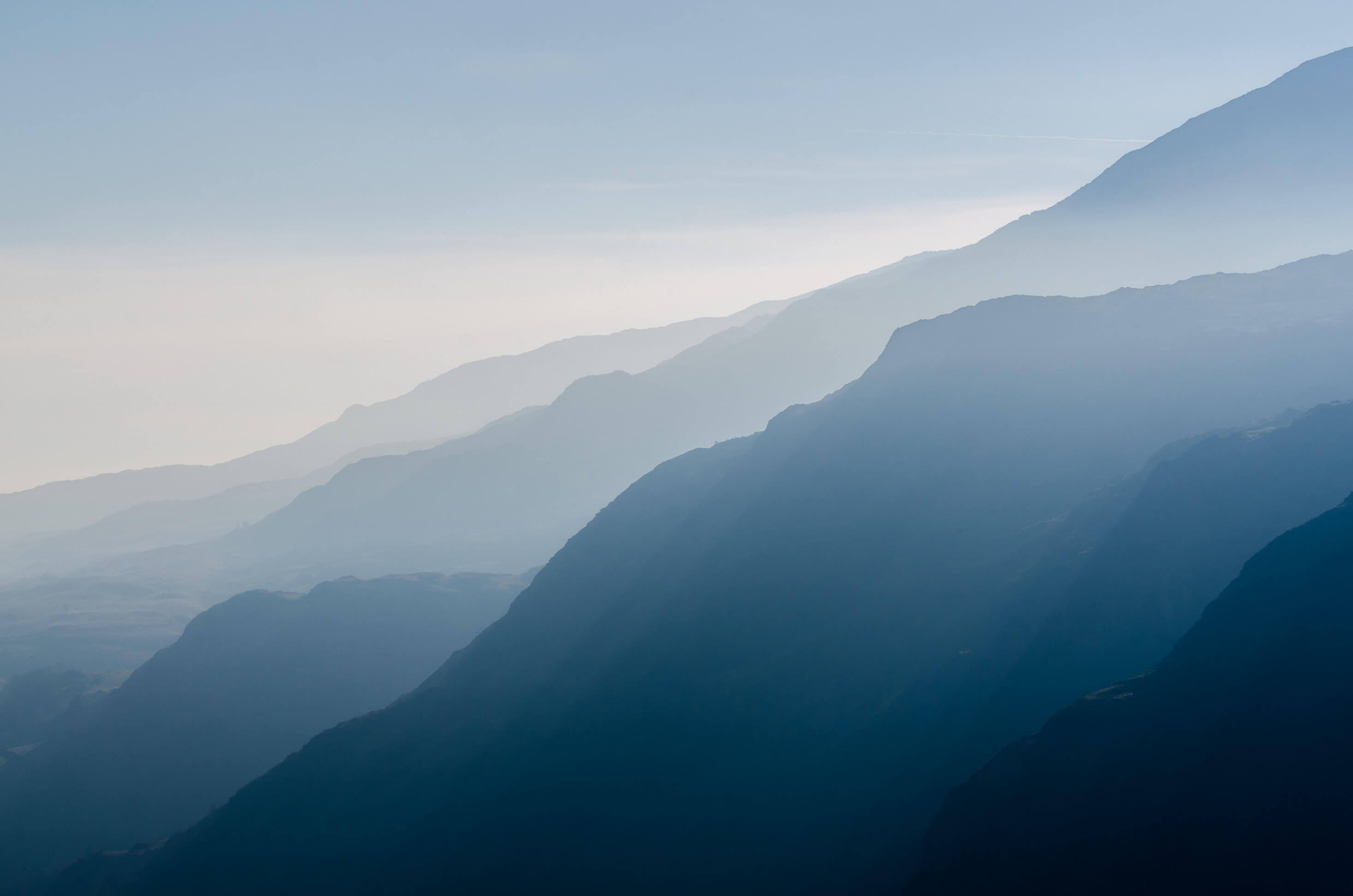 Click Here Add Your Point
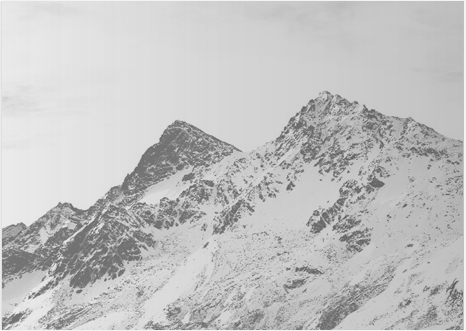 Click Here
Now, I am standing here, terrified even as we speak, but as my friend once said, some things are so important that they force us to overcome our fears.
Click Here
Click Here
Click Here
Now, I am standing here, terrified even as we speak, but as my friend once said, some things are so important that they force us to overcome our fears.
Now, I am standing here, terrified even as we speak, but as my friend once said, some things are so important that they force us to overcome our fears.
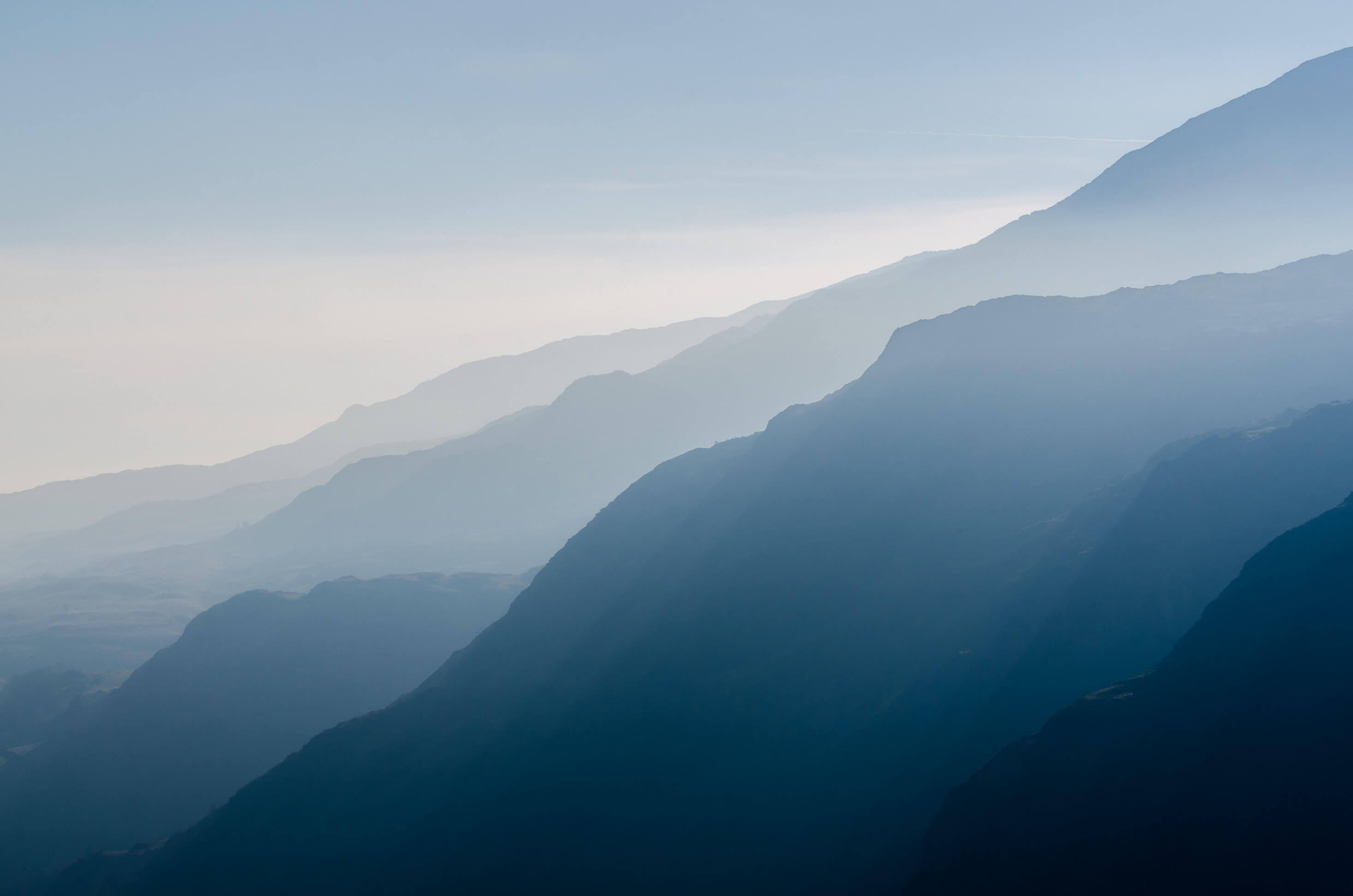 Click Here Add Your Point
Click Here
Now, I am standing here, terrified even as we speak, but as my friend once said, some things are so important that they force us to overcome our fears.
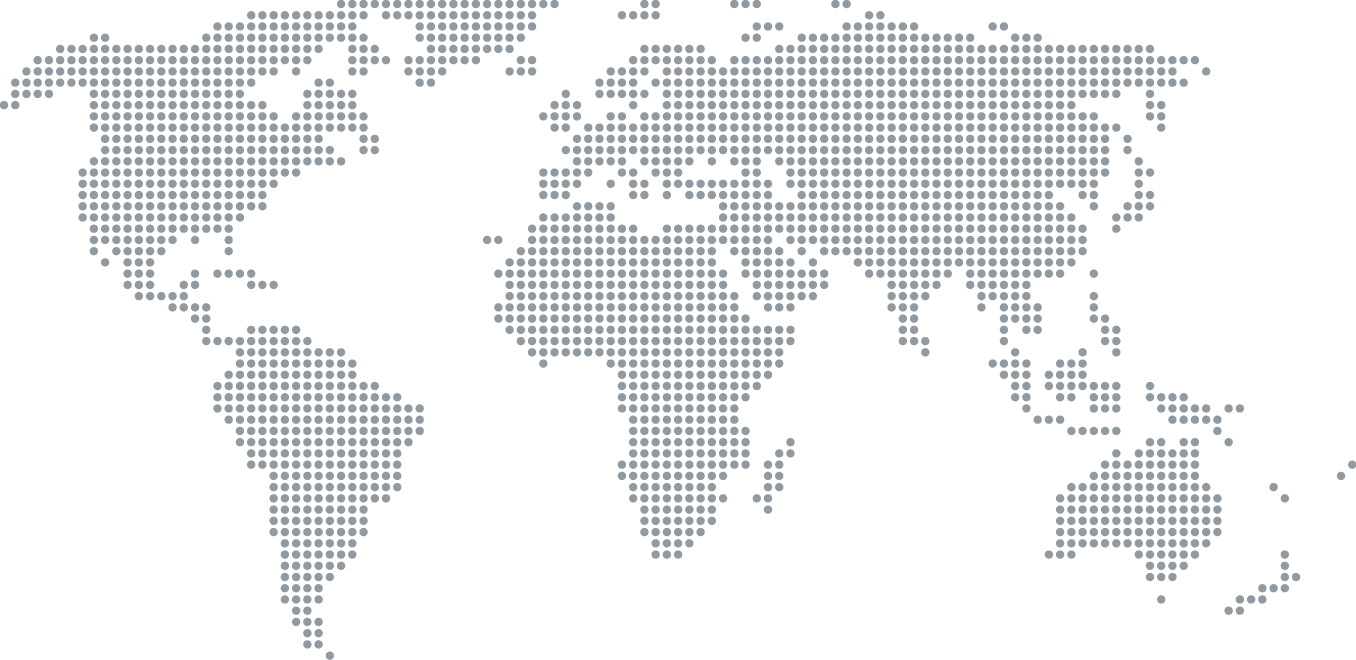 Click Here
Now, I am standing here, terrified even as we speak, but as my friend once said, some things are so important that they force us to overcome our fears.
Click Here
But as my friend once said, some things are so important that they force us to overcome our fears.
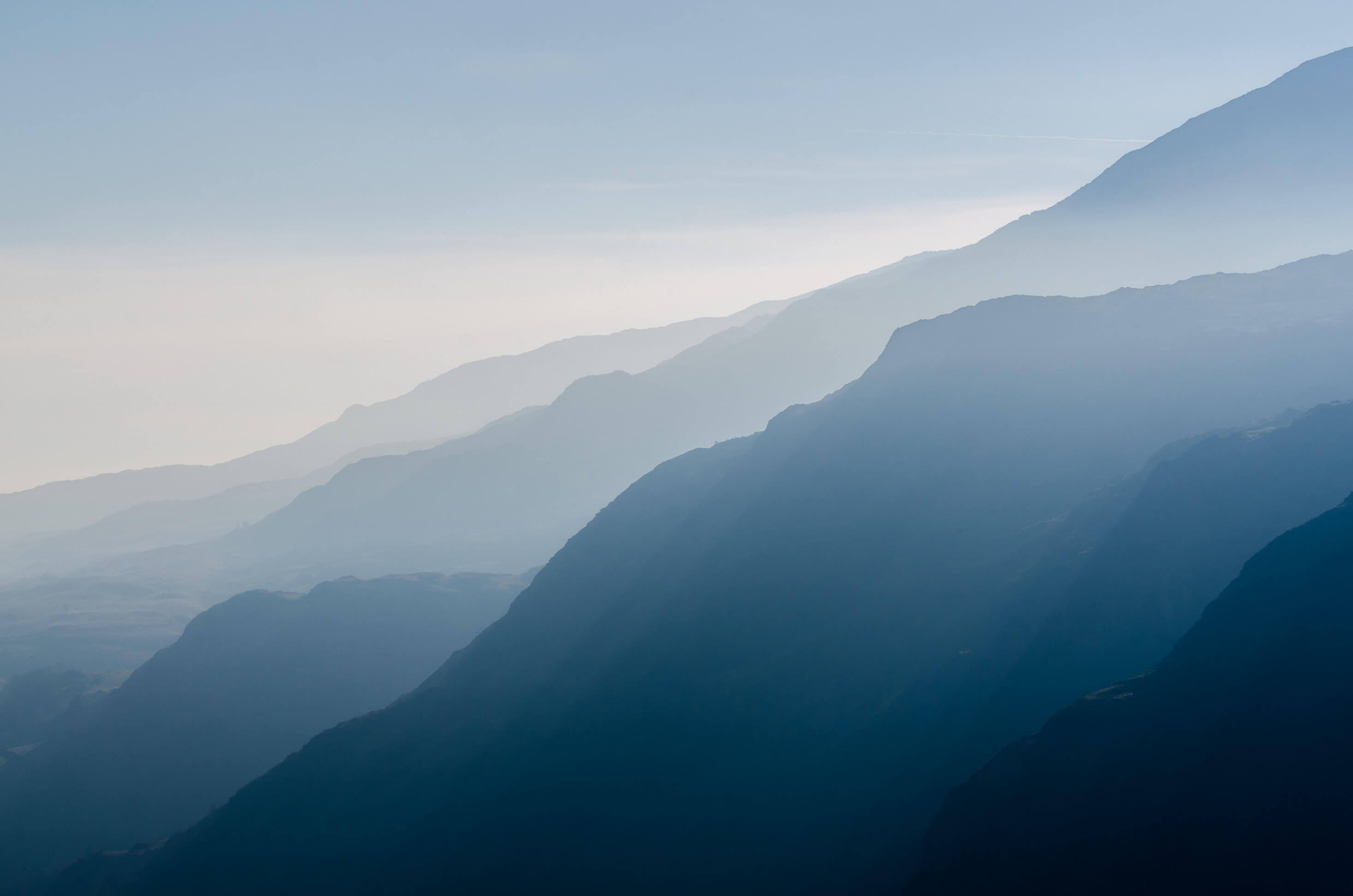 Someday, when we are no longer teachers, but the representatives of the world’s largest educational service cooperation, you may finally show us the respect we deserve, we won’t have to rely on lawsuit to communicate with each other .
03
PART ONE
Click Here Add Your Point
25%
45%
30%
65%
Click Here
Click Here
Click Here
Click Here
Someday, when we are no longer teachers, but the representative of the world’s largest educational service cooperation, you may finally show us the respect we deserve.
Click Here Add Your Point
Click Here
Now, I am standing here, terrified even as we speak, but as my friend once said, some things are so important that they force us to overcome our fears.
Click Here
Click Here
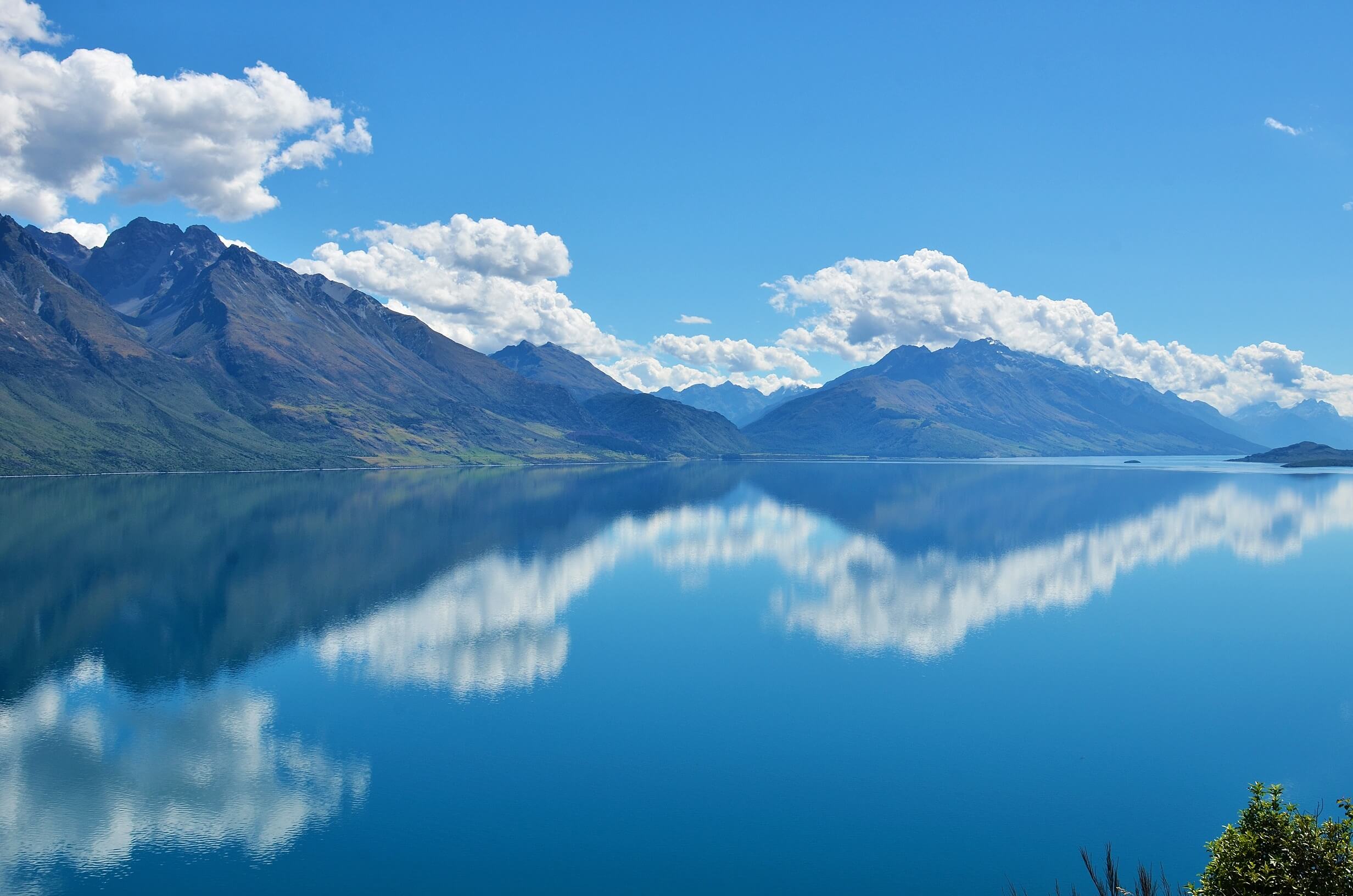 Click Here
Someday, when we are no longer teachers, but the representative of the world’s largest educational service cooperation, you may finally show us the respect we deserve.
Click Here Add Your Point
Strengths
Weakness
S
W
Now, I am standing here, terrified even as we speak.
Now, I am standing here, terrified even as we speak.
Opportunities
Threats
T
O
Now, I am standing here, terrified even as we speak.
Now, I am standing here, terrified even as we speak.
Now, I am standing here, terrified even as we speak, but as my friend once said, some things are so important that they force us to overcome our fears.
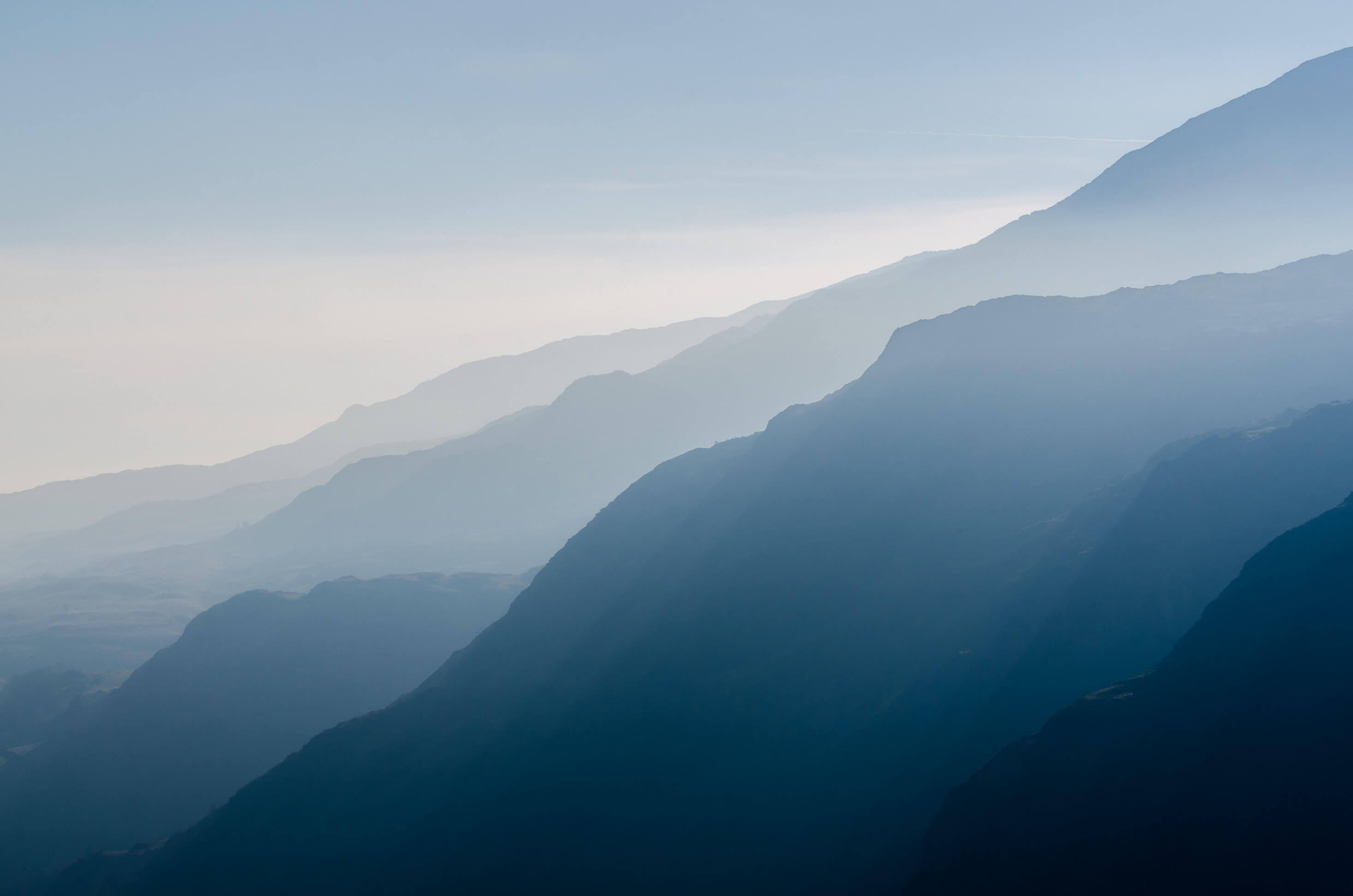 Someday, when we are no longer teachers, but the representatives of the world’s largest educational service cooperation, you may finally show us the respect we deserve, we won’t have to rely on lawsuit to communicate with each other .
04
PART ONE
Click Here Add Your Point
01  Click Here
02  Click Here
Now, I am standing here, terrified even as we speak.
Now, I am standing here, terrified even as we speak.
04
03
02
01
03  Click Here
04  Click Here
Now, I am standing here, terrified even as we speak.
Now, I am standing here, terrified even as we speak.
Click Here Add Your Point
Click Here
Now, I am standing here, terrified even as we speak, but as my friend once said, some things are so important that they force us to overcome our fears.
Click Here
Now, I am standing here, terrified even as we speak, but as my friend once said, some things are so important that they force us to overcome our fears.
THANKS